Nano Conference #8
Beyond the Classroom.
Online. Bite-sized. Convenient. 


Coventry University Group | Academic Enhancement & Professional Development 

February  2024
[Speaker Notes: Overall welcome to CU Nano Conference
Before cover some important housekeeping items.
Image: Marvin Meyer, unsplash.com]
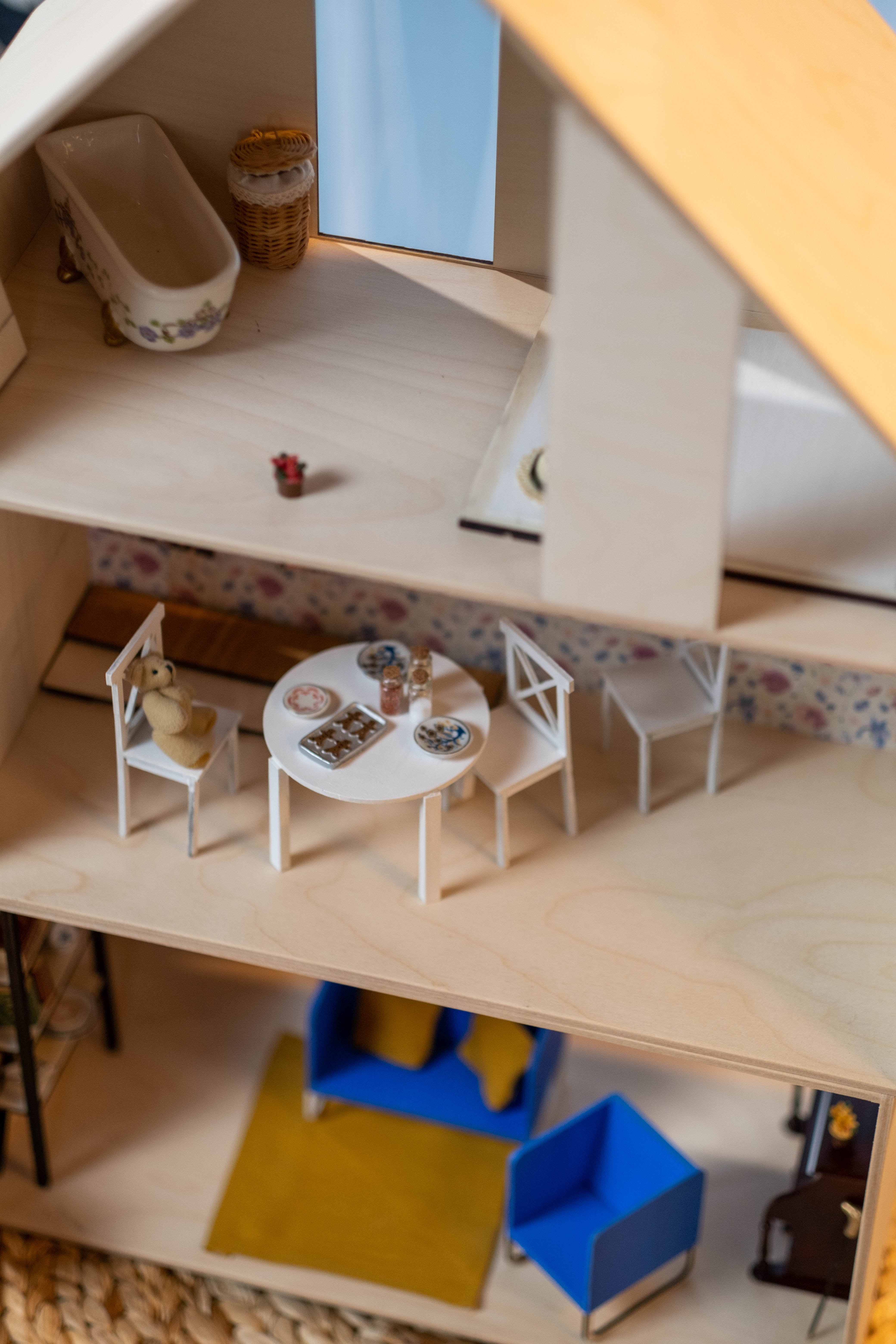 Housekeeping
Presentations are recorded 
Use Zoom chat
Closed captions available
Presenter resources/slides via Nano site
Ed Tech Support: Jonathan Mason in Zoom
Nano feedback form
Break at 11:20am (10 mins)
Save the date: Nano #9 26th June
Become a future Nano presenter
Image: Foto Phanatic, Unsplash
[Speaker Notes: Feedback FORM: https://forms.office.com/pages/responsepage.aspx?id=mqsYS2U3vkqsfA4NOYr9T23EWtSSDiVEi47TJDccIG9UMFdVRzZVQkxUWlZaSENNVkwxMUZPSzcwRy4u

Register to present: https://forms.office.com/pages/responsepage.aspx?id=mqsYS2U3vkqsfA4NOYr9T23EWtSSDiVEi47TJDccIG9UNFdBQlI0U01TWFRUVTIwNFFRNlhFNldaWi4u

Presenter Slides & Resources:]
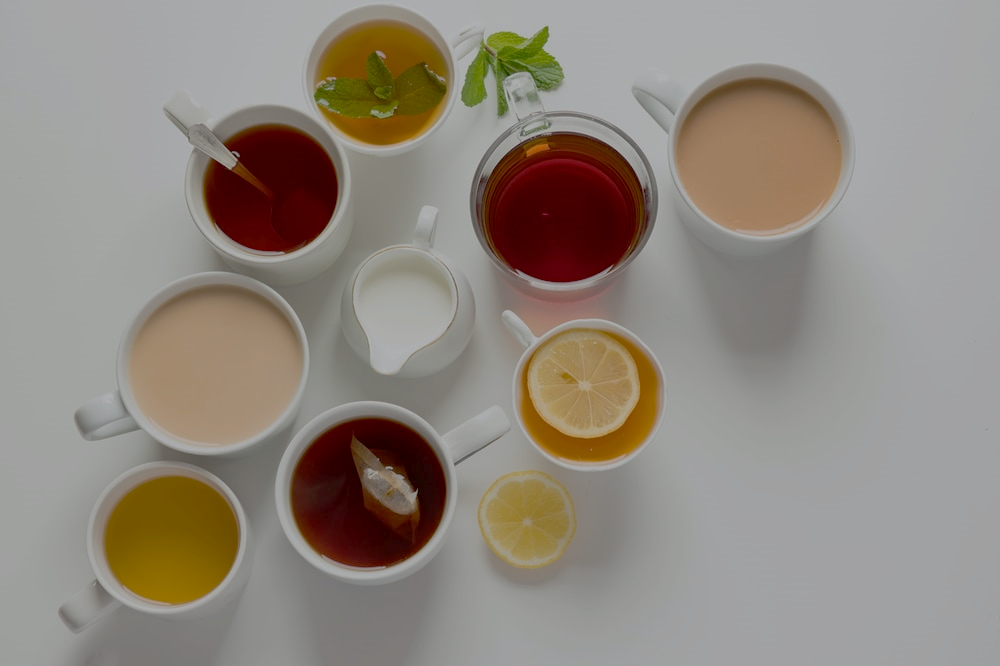 10 min. break
Back at 11:30am
Image: Joanna Kosinska, Unsplash
[Speaker Notes: Tell attendees WHAT TIME we resume (10 mins. Break). 
Display CLOCK on laptop.]
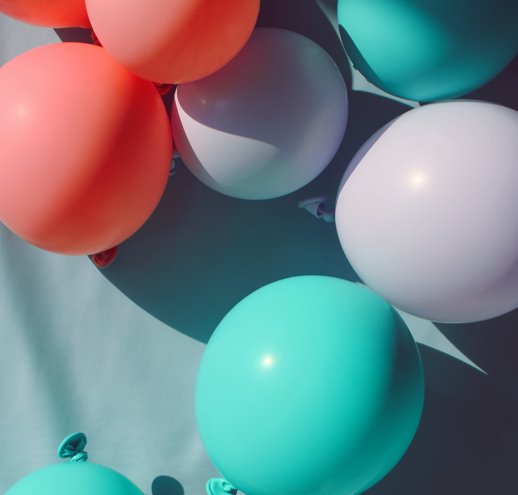 Close
Thank you!
Reminders: 
Feedback form
Queries: nanocon@coventry.ac.uk
Today's Recordings
Nano team follow-up email
Save the date
26th June 2024
Present at Nano!
Image: Jess Bailey, Unsplash
[Speaker Notes: Re-share links
A big thank you to all our presenters AND to you! Your chat is fast becoming a vast learning resource for everyone in this community.

Resources: will be circulated via Nano email with links to previous recordings, too.
Register interest to present with us, perhaps team up with your students to share insights.

Image: Jess Bailey_unsplash.com]